TAIEX AGP 64 485
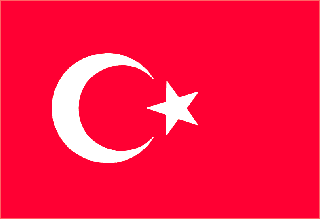 Fisheries licensing rights, approval, suspension and cancelling procedures
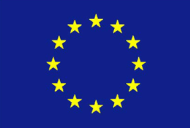 Claus Wille
Fishing rights
Fishing rights demand a fishing vessel

Individual rights
Historical rights
Olympic rights
Capacity rights
Claus Wille
Licencing approval
Need to have access to the waters where you want to fish:
Quota (individual/vessel) Kg, kW-days
Capacity (engine power, depth)
CCTV
Type of fishing gear
Listed on EU-list
Claus Wille
Licencing suspension
If you do not fulfil requirements in you fishing licence.
If you have too high bycatch of other species
If you violate other rules
Claus Wille
License cancellation
Article 92 in 1224/2009:

Point system for serious infringements 
Member States shall apply a point system for serious infringements and for violations of the landing obligation referred to in this Regulation, on the basis of which the holder of a fishing licence is assigned the appropriate number of points as a result of an infringement of the rules of the common fisheries policy. 

When a natural person has committed or a legal person is held liable for a serious infringement of the rules of the common fisheries policy, the appropriate number of points shall be assigned to the holder of the fishing licence as a result of the infringement.
Claus Wille
License cancellation
The points assigned shall be transferred to any future holder of the fishing licence for the fishing vessel concerned where the vessel is sold, transferred or otherwise changes ownership after the date of the infringement. 

When the total number of points equals or exceeds a specified number of points, the fishing licence shall be automatically suspended for a period of at least two months. That period shall be four months if the fishing licence is suspended a second time, eight months if the fishing licence is suspended a third time and one year if the fishing licence is suspended a fourth time as a consequence of a licence holder being assigned the specified number of points. In case of the holder being assigned the specified number of points for a fifth time, the fishing licence shall be permanently withdrawn.
Claus Wille
License cancellation
If the holder of a fishing licence does not commit, within three years from the date of the last serious infringement, another serious infringement, all points on the fishing licence shall be deleted. 

Member States shall also establish a point system under which the master of a vessel is assigned the appropriate number of points as a result of a serious infringement of the rules of the common fisheries policy committed by him.
Claus Wille
License cancellation
In Denmark the infringements has to exceed the value of 6.600,- € before we start giving out points.
18 points gives a suspension
Maximum 12 points per inspection
Claus Wille
Experience after 3 years
From 2012 – 2015

22 Vessels had points ones
5 Vessels had points twice

Highest points given is 10 points

Highest accumulated points is 16 points
Claus Wille